Title Slide
Subtitle
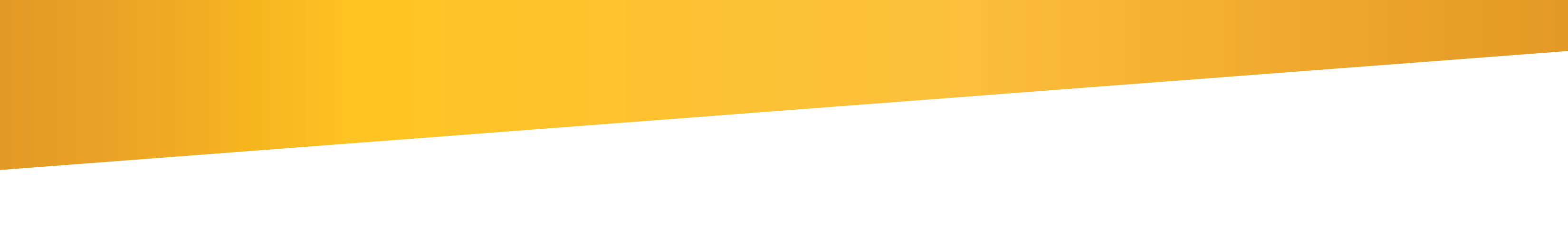 Title Goes Here
Subtitle if needed
Impact Statement
Title Goes Here
Subtitle if needed
Example of Bulleted list (No Photo)

•   Bullet 1
•   Bullet 2
•   Bullet 3
Title Goes Here
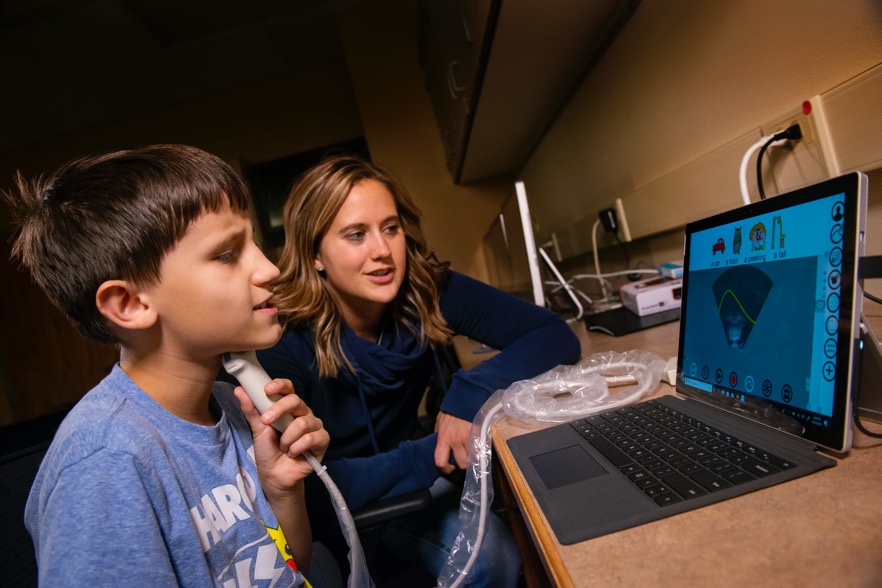 Subtitle if needed
Example of Bulleted list w/ supporting photo

•   Bullet 1
•   Bullet 2
•   Bullet 3
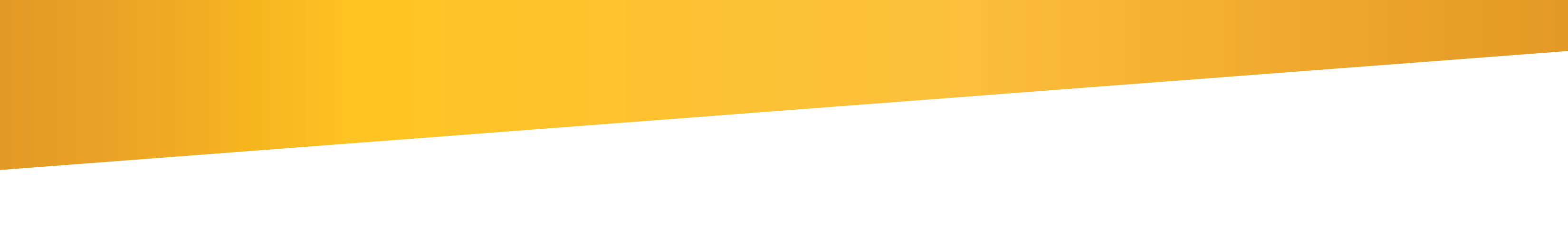 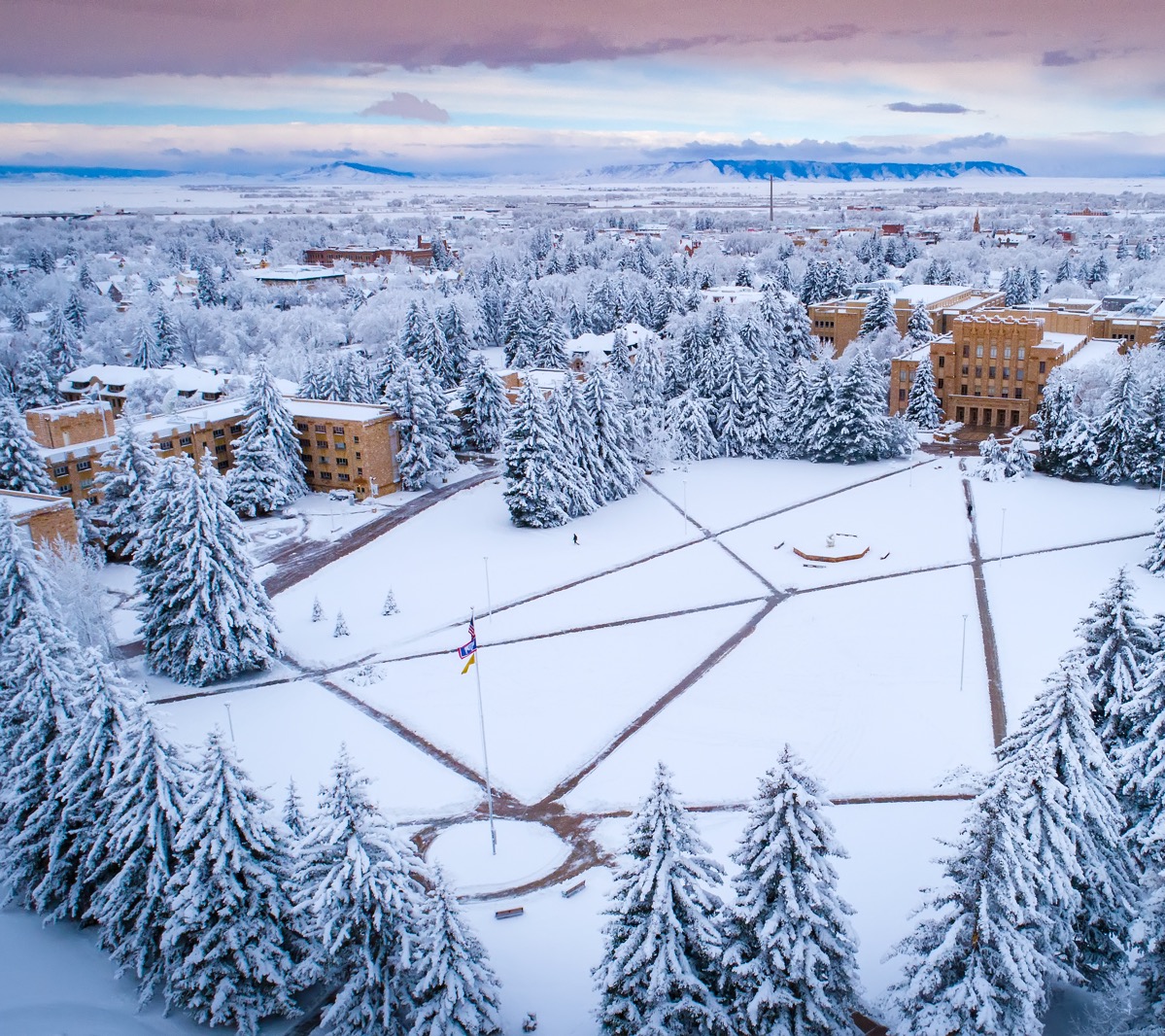 Section Title 
Page
With photo
Section Title 
Page
No photo
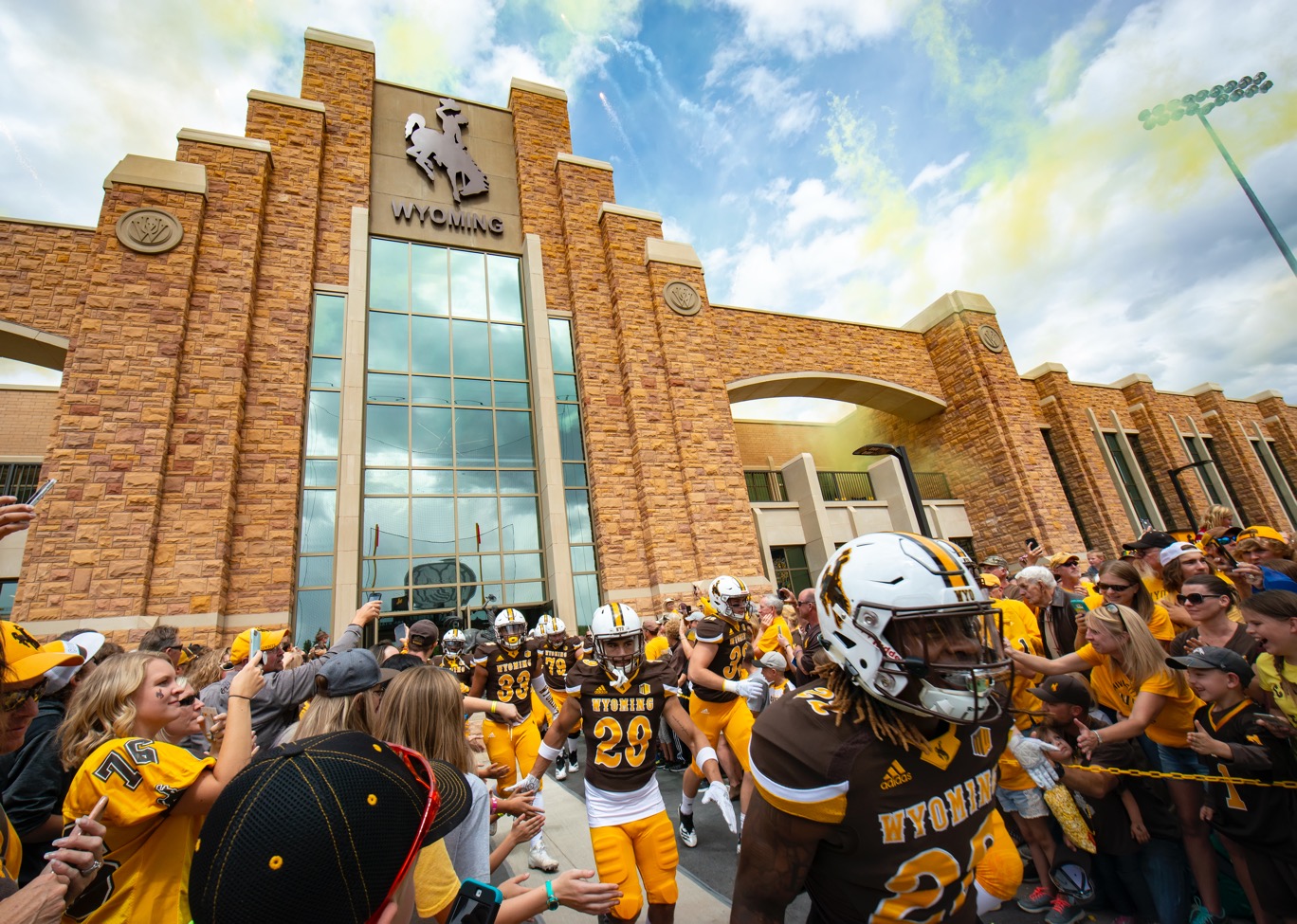 Photo w/ Caption
Title Goes Here
Subtitle if needed
Basic Editing Instructions
• Click text to edit
• Click and drag box around text to move
• To change image
	Double Click photo
	In the upper left properties bar click “Change Picture”
• To add College/Dept. logo in the footer
	Click “View” in the task bar (At the very top of screen)
	Hover mouse over “Master”
	Click “Slide Master”
	Click in the text box to edit
	*Make sure the first slide is selected*
For more help, visit 
bit.ly/powerpointtasks